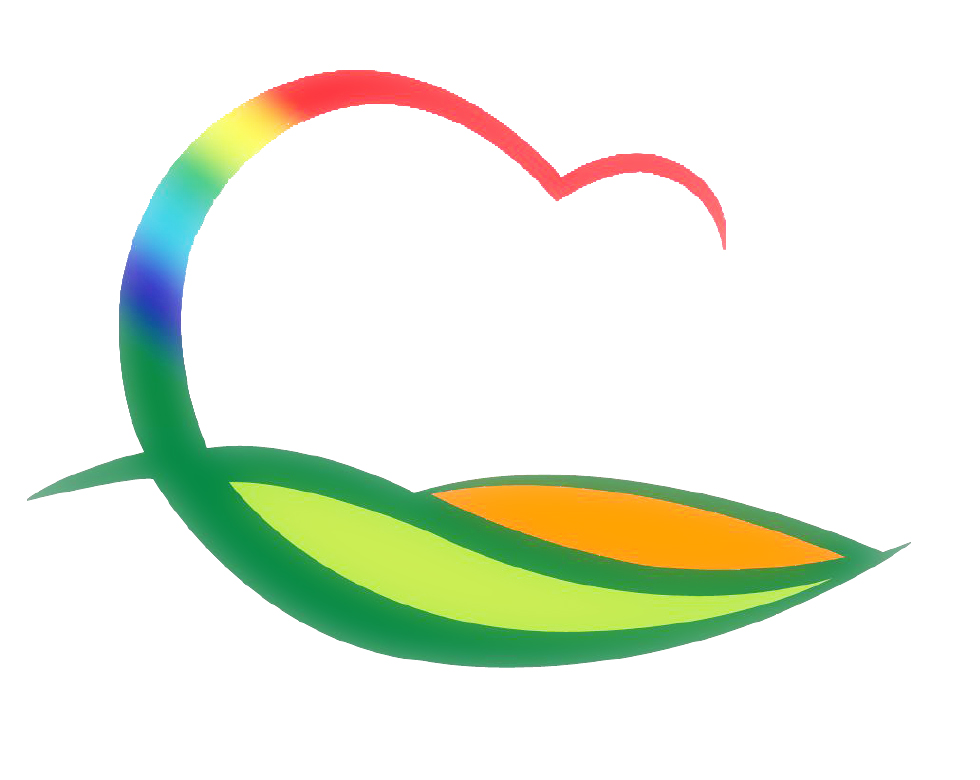 행  정  과
[Speaker Notes: 먼저, 지금의 옥천입니다.]
10-1. 충북 부시장 ·부군수 회의
일      시 : 8. 5.(수) 10:30
장      소 : 도청 소회의실
참      석 : 부군수님
내      용 : 국·도정 현안 토론 및 홍보·건의사항 발표
10-2. 제10회 영동군 공무원 한마음체육대회 대표자 회의 
일      시 : 8. 13.(목) 17:00
장      소 : 군청 상황실
참석인원 : 31명(실.과.소.의회 주무팀장, 부읍.면장)
내      용 : 공무원  한마음체육대회 실무 회의 및 대진표추첨
10-3. 제70주년 광복절 경축행사 참석
일      시 : 8. 15. (토) 10:00 ~ 13:00
장      소 : 청주 예술의전당 대공연장
참석대상 : 14명(광복회원 13, 부군수님)
10-4. 제70주년 광복절 태극기 달기 운동 점검
기      간 : 8. 14. (금) ~ 15(토)
장      소 : 각 읍·면, 읍내 32개 아파트 
점  검  반 : 서무팀장 외 5명
점검내용
  - 읍·면 소재지 마을 별 국기게양 점검
  - 마을 경로당 국기 게양 및 관리 상태 점검
  - 아파트별 태극기 게양률 점검
10-5. 을지연습 비상소집
소집일시 : 8. 17. (월) 시간 미정
대      상 : 군 산하 전 직원
발령방법 : 사전예고 후 SMS에 의한 발령
응소장소 
  - 본청 및 의회사무과 : 본청 대회의실
  - 직속기관 및 읍·면 : 각 사무소
응소시간 : 비상발령 후 1시간 이내
10-6. 영동군↔서대문구 청소년 생생교류 문화체험
일      시 : 8. 29.(토)~30. (일) / 포도축제기간
장      소 : 축제장 및 비단강숲마을 등 4개소
인      원 : 20명(서대문구 초등학교 5~6학년 학생)
내      용 : 축제장 체험 및 국악기 연수체험 등
10-7. 제38회 충북지구JC 회원 및 가족 체육대회
일      시 : 8. 30. (일) 10:00
장      소 : 육군종합행정학교 영외운동장
인      원 : 1,500여명 
내      용 : 충북지구 청년회의소 회원 및 가족 체육대회
  ※군수님 하실 일 : 축사
10-8. 영동군자원봉사센터 봉사 활동
10-8. 영동군자원봉사센터 봉사 활동 (계속)
10-9. 제18회 영동군 인터넷정보검색대회 개최
기      간 : 8. 10. ~ 8. 30.
참가자격 : 제한없음 
참가방법 : 홈페이지에 게재된 검색대회 문제 풀이
   ※ 출제범위 : 포도축제 관련사항 및 군 홈페이지 내용
추첨방법 : 무작위 추출( 만점자에 한함)
시 상 품 : 총 45명 (농특산물)
10-10. 영동군 홍보 웹진 발행
발  행  일  
   - 영동군 웹진 8월호 : 8. 14. (금)
   - 포도축제 홍보 웹진 : 8. 21. (금)
수신인원 : 12,520명 (웹진 수신동의자)
주요내용  
   - 포도축제 주요행사, 공연정보 제공
   - 군정 주요소식 및 관광지 정보 제공
기타. 회의 및 교육
주민정보화교육
 - 기간/장소 :  8.  4.(월) ~  8 . 21.(금) / 읍사무소  주민정보화 교육장
 - 인원/내용 : 120명 / 인터넷활용외 3과정

공무원정보화교육
 - 기간/장소 : 8. 10.(월) ~ 8. 12.(수) / 군청 전산교육장
 - 인원/내용 : 21명 / 파워포인트 실무